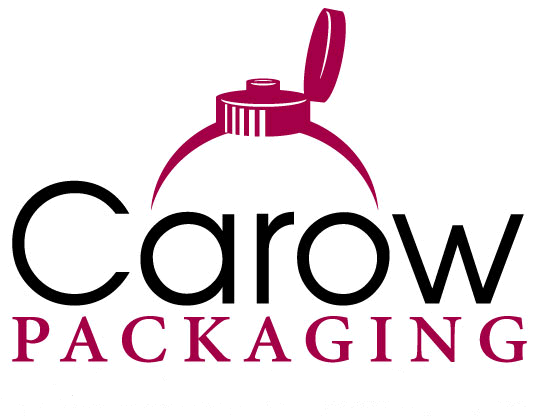 Product and service overview
7810 Virginia Road | Crystal Lake, IL 60014 | 815.455.4600
www.carowpackaging.com
Published May 2018
Company Overview
Carow Packaging

Providing dispensing solutions since 1987
Market leader with innovative products, including
EuroDrop ®
Dropper Pipettes
Adaptor Caps 
SnapPET Caps
Manufactures core products and distributes additional packaging alternatives
Applies 30+ years of knowledge and experience to continually expand existing and develop new solutions to meet customer needs

 
Carow Packaging provides industry expertise
 that can only come from years of focus.
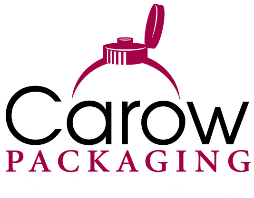 EuroDrop ®
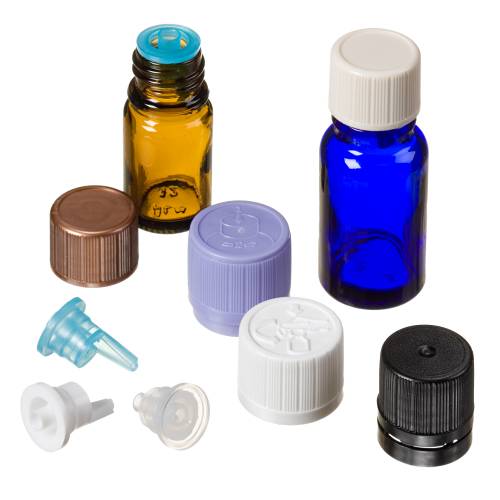 An all-in-one drop measuring and dispensing solution


Pair a vertical or horizontal insert with one of four cap styles to create a complete dispensing system

An alternative to a standard eye dropper pipette

Economical, safe, convenient and reliable

Ideal for essential oils, tinctures, herbal extracts and aromatherapy products
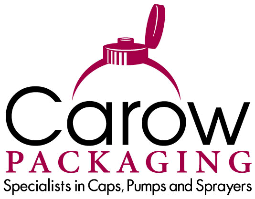 Dropper Bottles
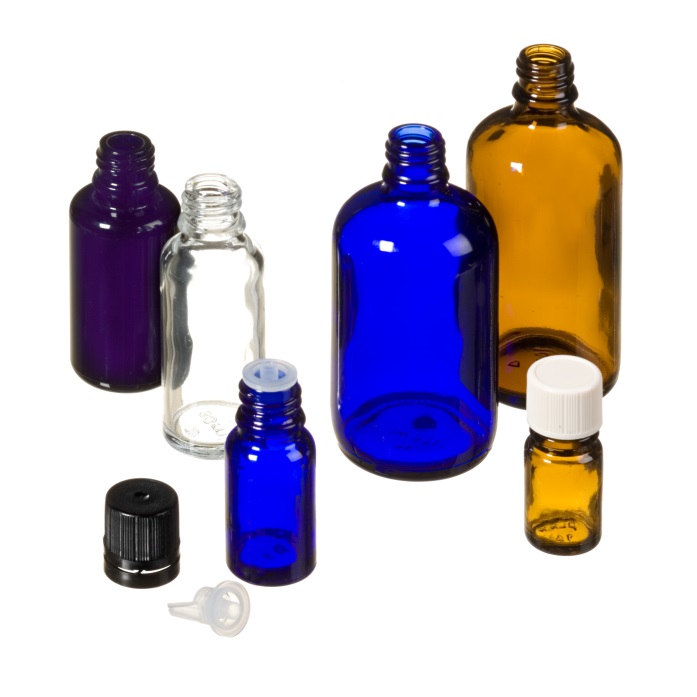 The perfect match for EuroDrop Caps and Inserts


All glass and PET dropper bottles have an 18 DIN neck designed to fit EuroDrop closures

Amber, cobalt, flint, green and violet color options

Capacities starting at 5ml with many in stock

Improve product integrity and enhance brand image
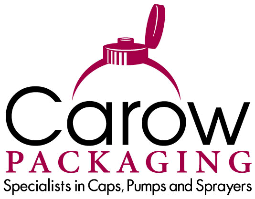 Dropper Pipettes
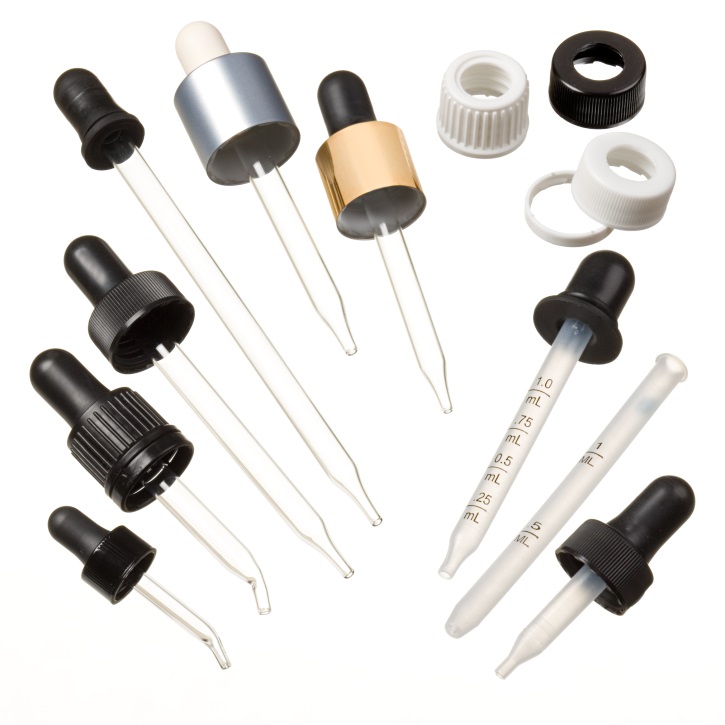 Dispense in a controlled fashion

Wide user acceptance makes this a practical dispensing choice

Huge selection of bulb and pipette materials, cap styles and deco options

Low minimum order quantities

Pair with Carow glass or rigid plastic bottles
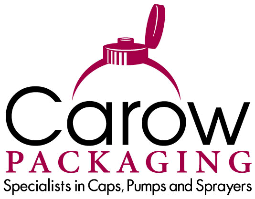 Boston Rounds
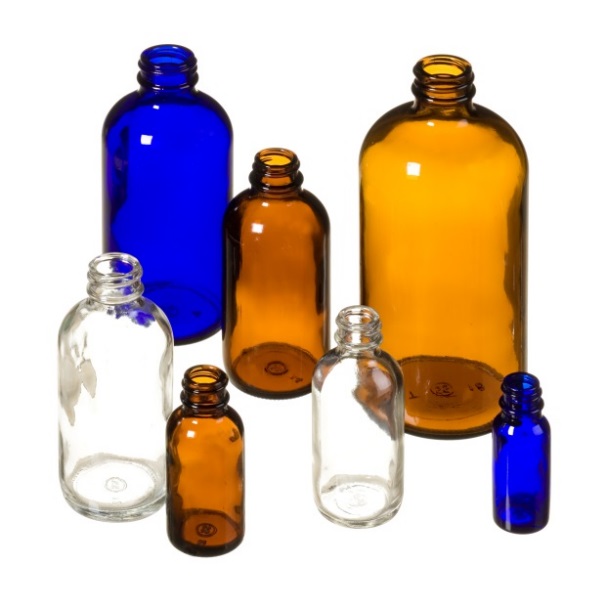 The reliable, glass container for almost any liquid

The rounded shoulder profile is recognized in the beauty, health and chemical markets

Choose from light-sensitive amber, cobalt blue or clear flint at capacities ranging from 0.5-32oz
USA quality or economical Asian souring options
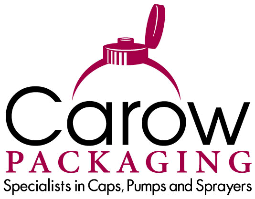 Adaptor Caps
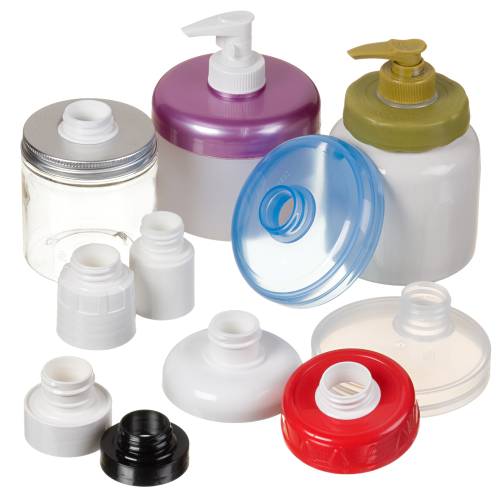 Fit any pump to any jar

The versatility of the Adaptor Cap allows for unlimited choices of closure, size, shape and finish

Add a pump from Carow’s vast product line to complete the package

Faster lead times than traditional jar pump options

Ideal for retail, testers, salon and economy size
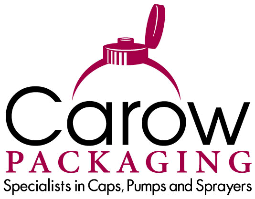 SnapPET Caps
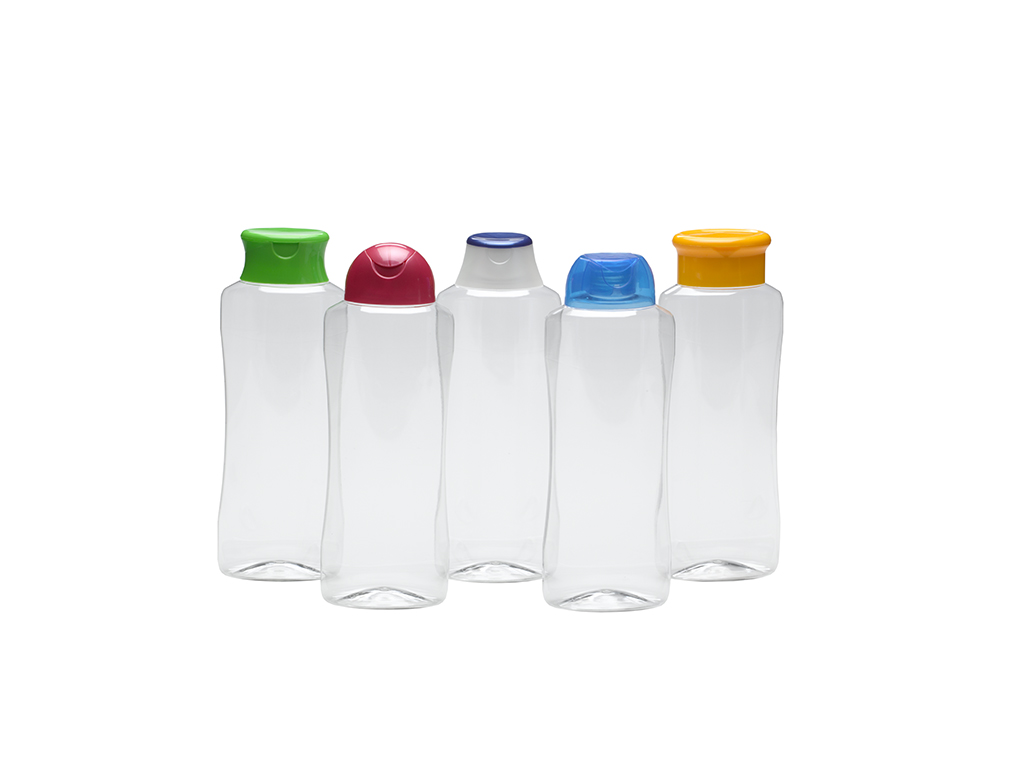 Create a custom package without the custom cost

Designed to snap on to the neck of industry standard 28-PCO and 28-410 preforms

Eliminate time and expense of custom tooling, bottle neck design and developmental trials

Extend brand or product line by alternating 5 different caps on 1 shoulder profile
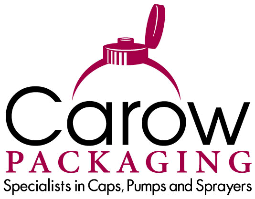 Pumps
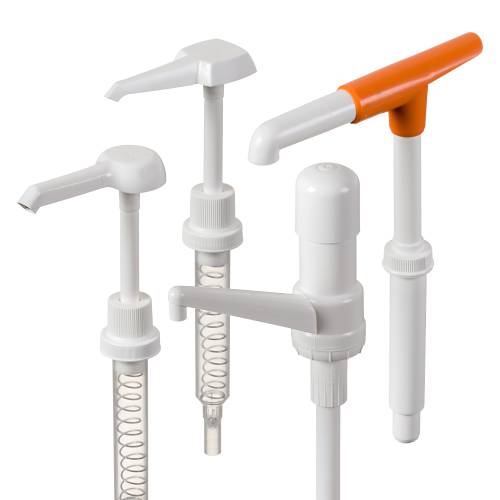 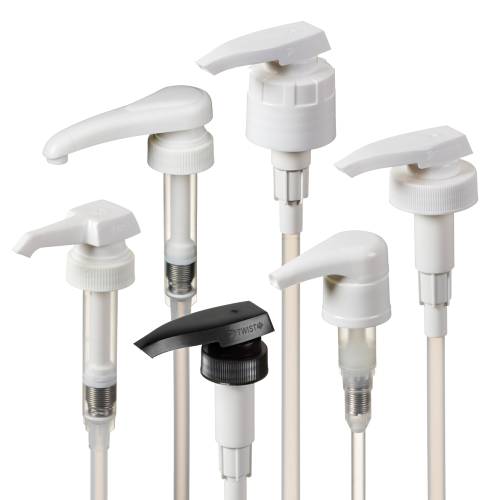 Large Pumps
Medium Pumps
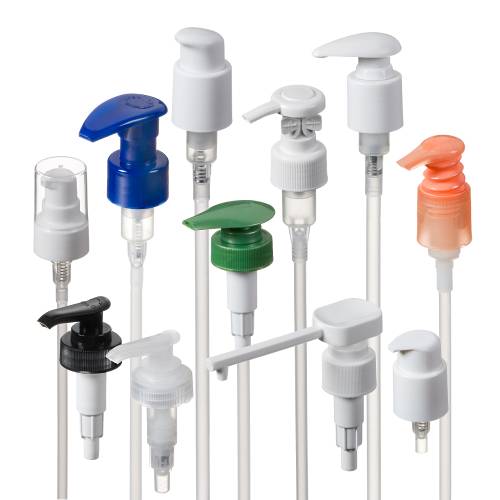 Lotion Pumps
Treatment Pumps
Sprayers
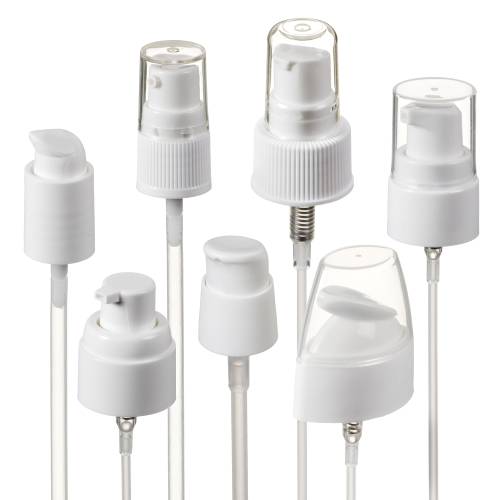 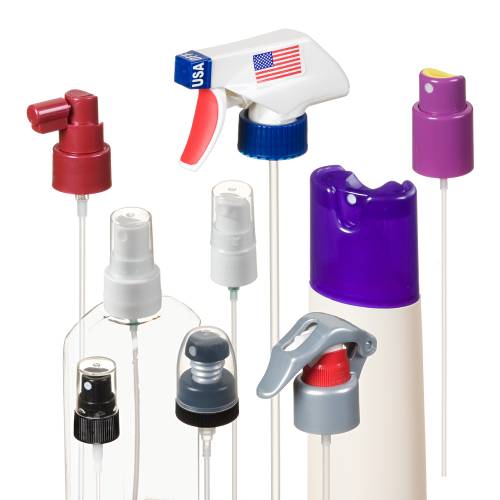 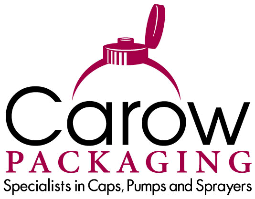 Caps
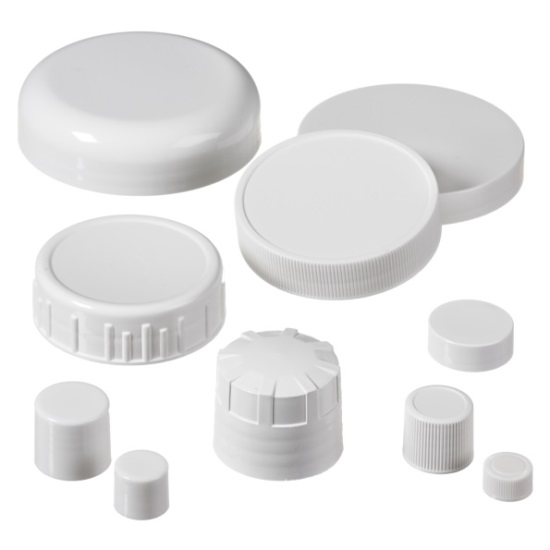 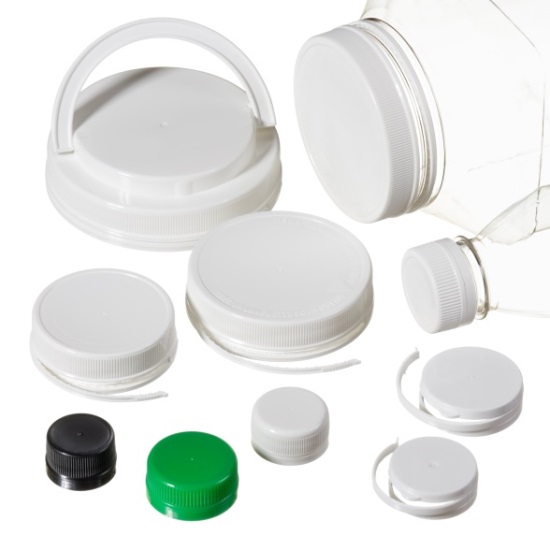 Continuous Thread
Tamper Evident
Metal
Child Resistant
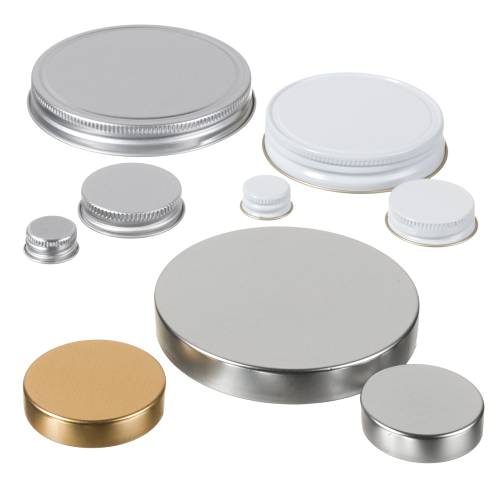 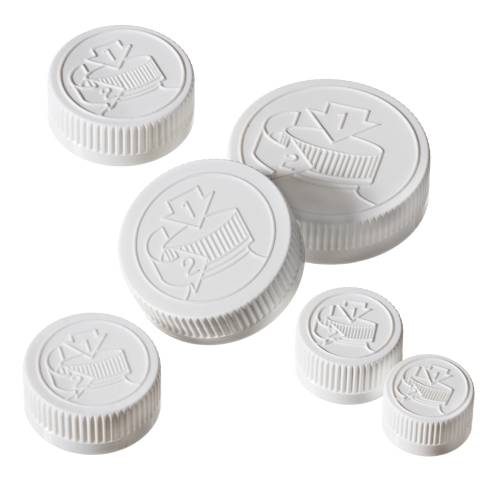 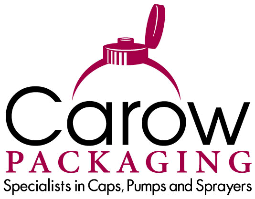 Caps
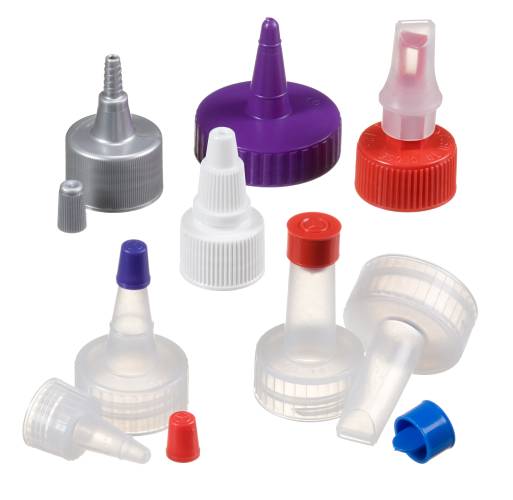 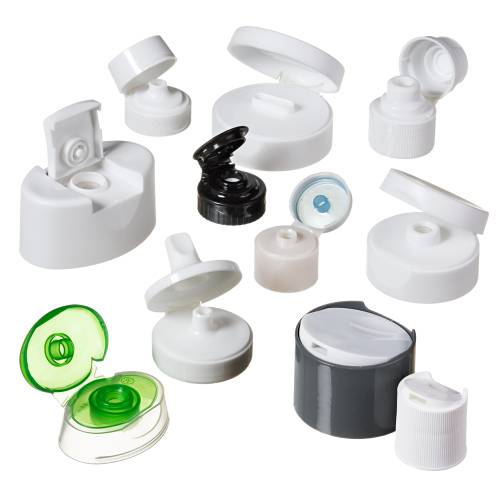 Flip, Disc, Valve, Bi-Injection
Spout
Squeeze Dropper
Applicator
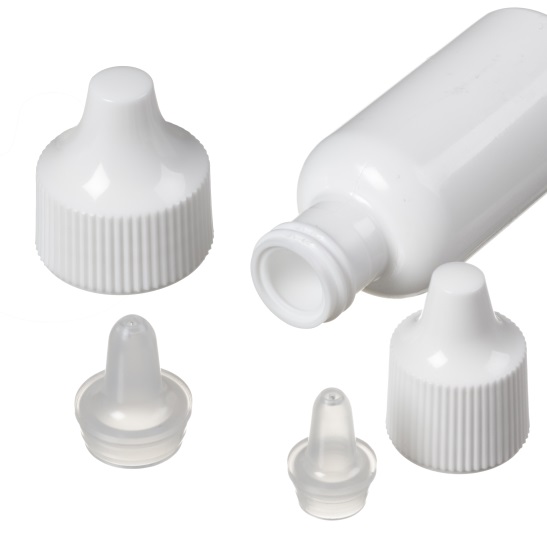 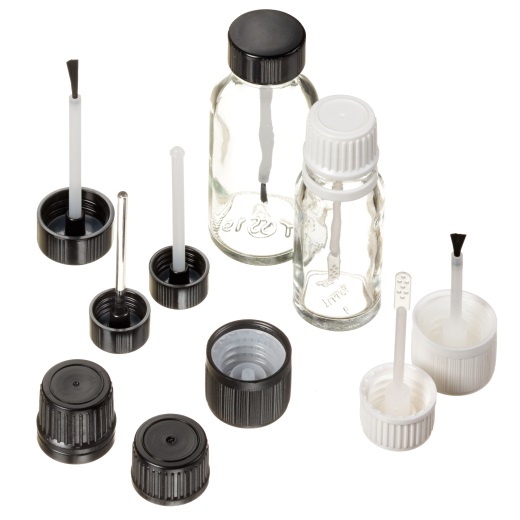 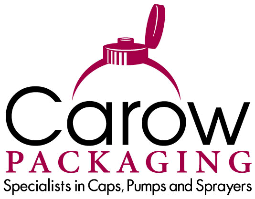 Bottles & Dispensing
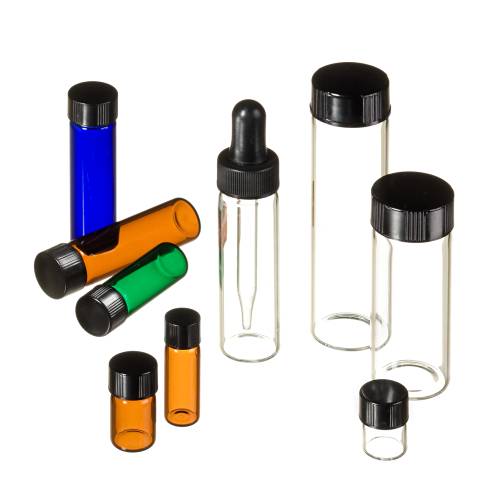 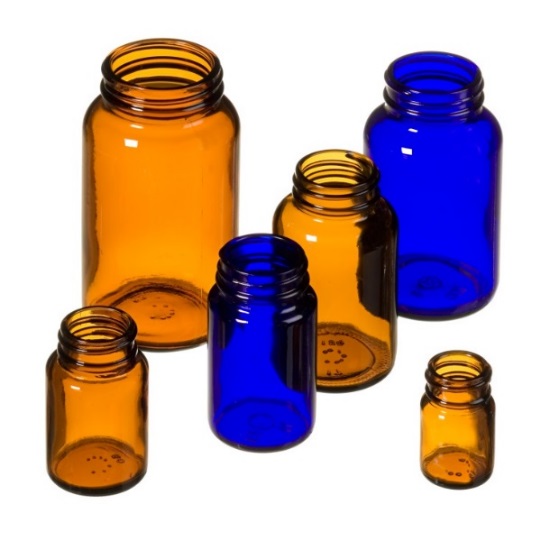 Glass Vials
Glass Packers
E-liquid Packaging
Pharmaceutical Packaging
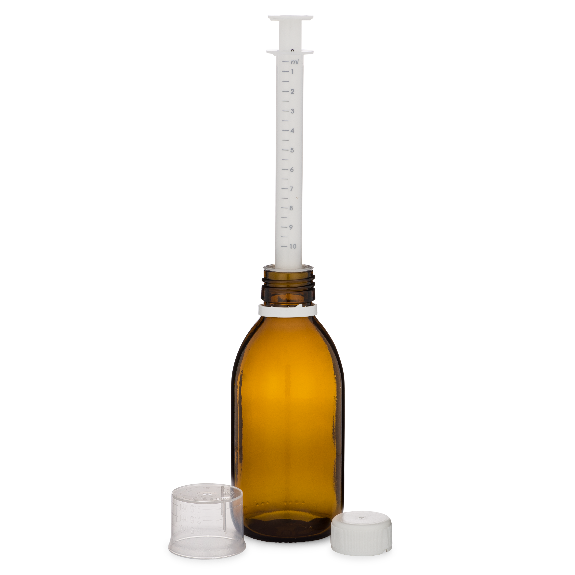 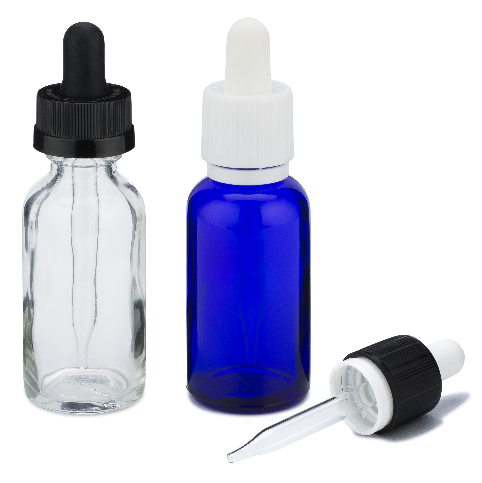 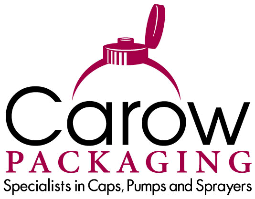 Additional Services
USA, European and Asian sourcing options
Inventoried international and domestic products
Regional warehousing  
Forecasted stocking program
Data driven technical support and quality process
Custom closure and dispensing solutions
Mold design
Component assembly
Cap punching
Kitting
Re-work / sorting
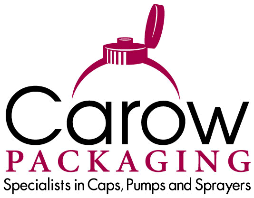 Sales Team
Steve Carow, ext. 15
steve@carowpackaging.com
Midwestern US and Central Canada
Sheryl Stier, ext. 16
sheryl@carowpackaging.com
Western US and Western Canada
Jeff Washbourne, ext. 18
jeff@carowpackaging.com
Eastern US and Eastern Canada
Dean Gavney, ext. 17
dean@carowpackaging.com
Southern US
Corporate
Office
Elgin
Warehouse
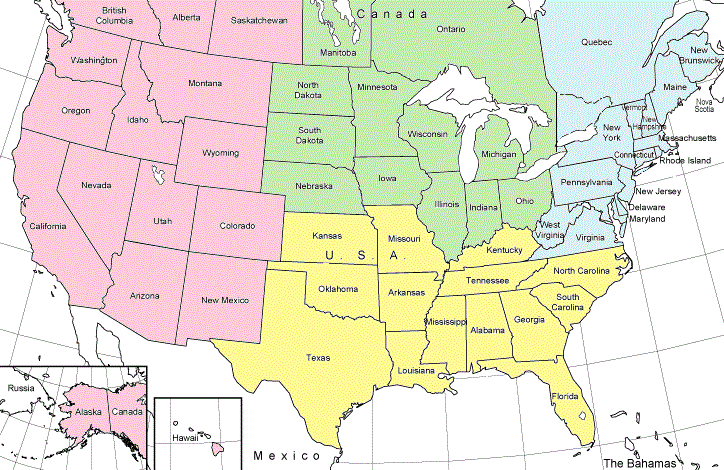 Salt Lake City
Warehouse
Philadelphia
Warehouse
Atlanta
Warehouse
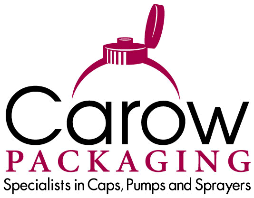 Customers Served
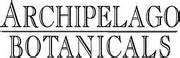 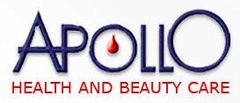 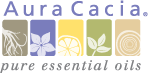 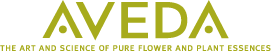 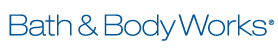 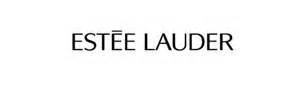 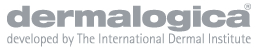 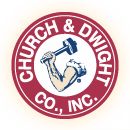 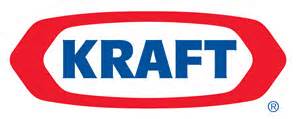 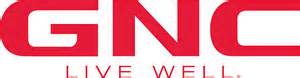 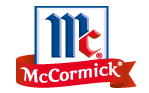 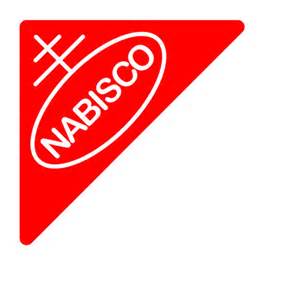 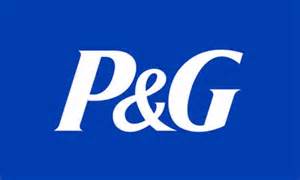 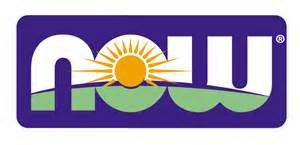 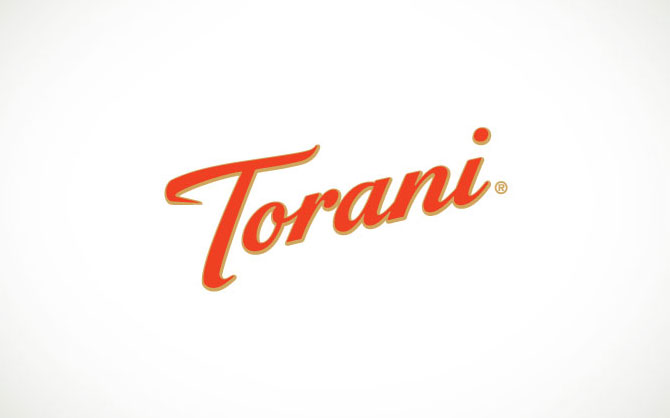 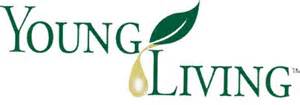 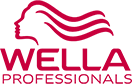 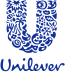 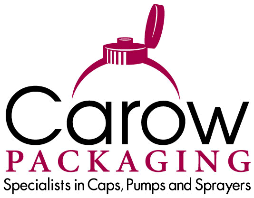